Distributed Algorithms on a Congested Clique
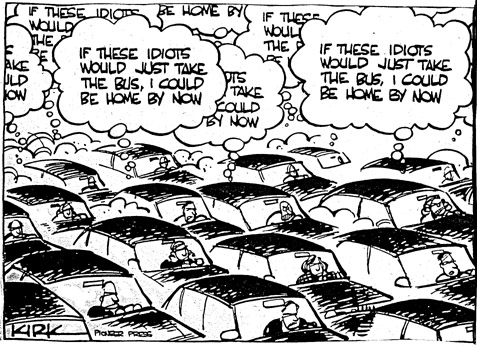 Christoph Lenzen
The LOCAL Model
1
3
7
16
42
compute
send
receive
The LOCAL Model
1
3
7
16
42
16
3
7
7
42
16
compute
send
receive
The LOCAL Model
1
3
7
16
42
16
3
7
7
42
16
compute
send
receive
The LOCAL Model
1
3
7
16
42
3,7
7,16
16,42
3,16
7
3,7
compute
send
receive
The LOCAL Model
1
3
7
16
42
3,7
7,16
16,42
3,16
7
3,7
compute
send
receive
The LOCAL Model
1
3
7
16
42
compute
send
receive
restricted
bandwidth
CONGEST
!
LOCAL
+
=
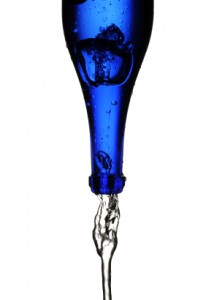 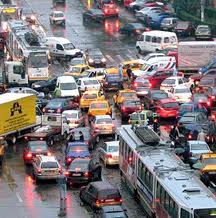 +
=
?
synchr. rounds:
compute
send
receive
round
complexity?
message size:
O(log n) bits
...content can differ
between neighbors!
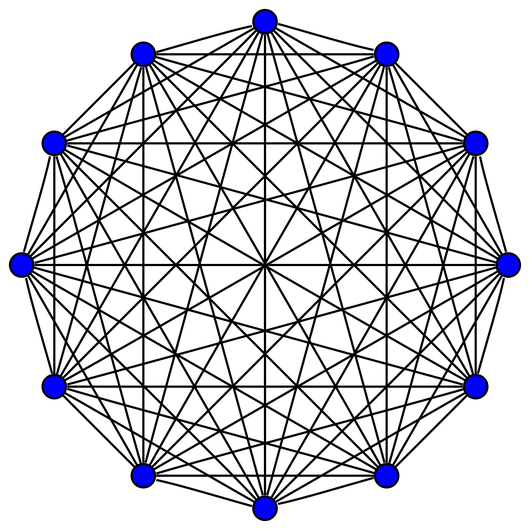 What happens here?
Disclaimer
Algorithms for overlay networks?
Subroutines for small cliques in larger networks?

So why should we care?!?
Practical relevance
of this model
is questionable!
what lower bound graphs look like:
what “real”
networks look like:
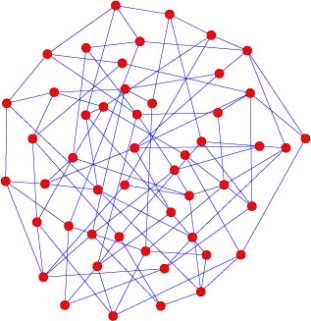 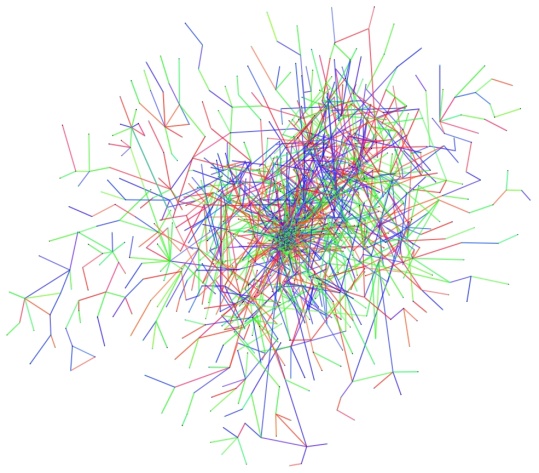 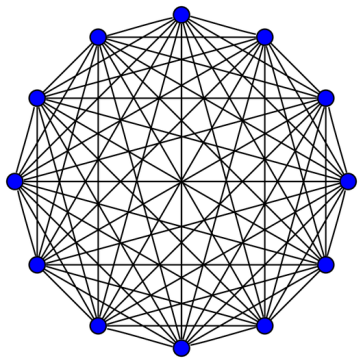 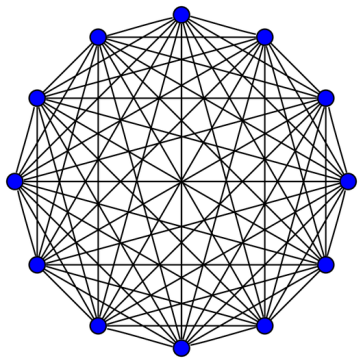 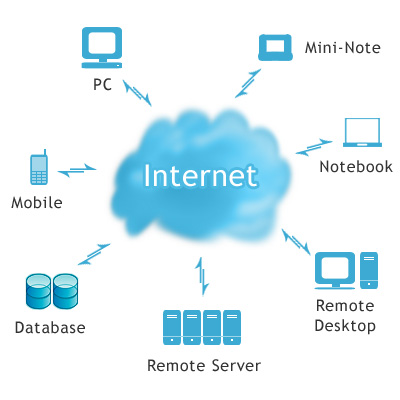 History: MST Lower Bound
Peleg and Rubinovich
SIAM J. on Comp.‘00
Input: weighted graph
Output: spanning tree
Goal: minimize weight of tree
0
0
1
?
0
1
?
1
?
0
Alice
.
.
.
Bob
1
?
0
≈ √n x √n
History: MST Lower Bound
Peleg and Rubinovich
SIAM J. on Comp.‘00
Input: weighted graph
Output: spanning tree
Goal: minimize weight of tree

- Alice gets bit string b as input
0
0
1
?
0
1
?
1
?
0
Alice
.
.
.
Bob
1
?
0
History: MST Lower Bound
Peleg and Rubinovich
SIAM J. on Comp.‘00
Input: weighted graph
Output: spanning tree
Goal: minimize weight of tree

- Alice gets bit string b as input
- assign weight 2bi to ith edge
0
0
2
1
0
1
0
1
0
0
Alice
.
.
.
Bob
1
2
0
History: MST Lower Bound
Peleg and Rubinovich
SIAM J. on Comp.‘00
Input: weighted graph
Output: spanning tree
Goal: minimize weight of tree

- Alice gets bit string b as input
- assign weight 2bi to ith edge
- compute MST
=> Bob now knows b!
=> Alice sent ≥|b| bits to Bob
How long does this take?
0
0
2
1
0
1
0
1
0
0
Alice
.
.
.
Bob
1
2
0
History: MST Lower Bound
Peleg and Rubinovich
SIAM J. on Comp.‘00
Input: weighted graph
Output: spanning tree
Goal: minimize weight of tree

						|b| bits sent in time T log n
					      =>	|b|/T edge-disjoint paths

						T ≤ o(√n)
					      =>	paths use tree edges
						to “shortcut” Ω(√n) hops
≈ √n x √n
History: MST Lower Bound
Peleg and Rubinovich
SIAM J. on Comp.‘00
Input: weighted graph
Output: spanning tree
Goal: minimize weight of tree

for each path p:
- pi subpaths in tree
- h(pi) max. dist. from leaves
- ∑i 2h(pi) ≥ Ω(√n)
but ∑p ∑i 2h(pi) ≤ √n log n
=> O(log n) paths, T ≥ Ω(√n/log2 n)
h(pi)=2
h(pi)=1
MST Lower Bound: Summary
- general technique
- yields lower bounds of roughly Ω(√n)
- helped finding many near-matching algorithms
Das Sarma et al.
STOC`11
Das Sarma et al.
SPAA`12
L. and Peleg
PODC`12
Peleg et al
ICALP`12
Elkin
ACM Trans. on Alg.`05
Elkin
SIAM J. on Comp.`06
Elkin and Peleg
SIAM J. on Comp.`04
Frischknecht et al.
SODA`12
Khan et al.
Dist. Computing`12
Khan and Pandurangan
Dist. Computing`08
Kutten and Peleg
J. Algorithms`98
L. and Patt-Shamir
STOC`13
Holzer and Wattenhofer
PODC`12
But How About Well-Connected Graphs?
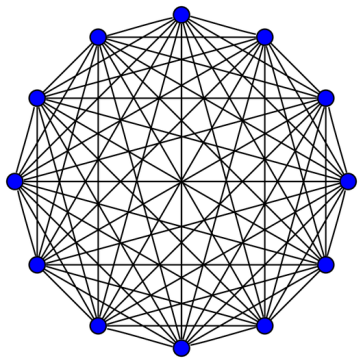 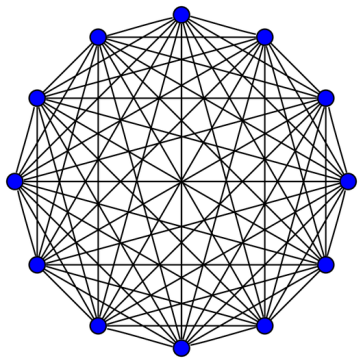 Lotker et al.
Dist. Computing´06
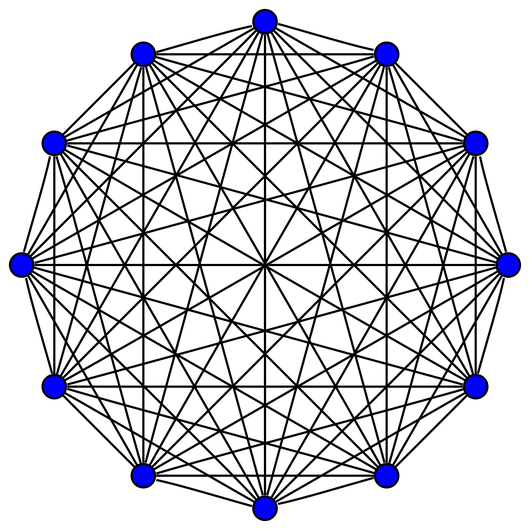 Lotker et al.
SIAM J. on Comp.`05
But How About Well-Connected Graphs?
All known lower bounds
are based on hardness of
spreading information!
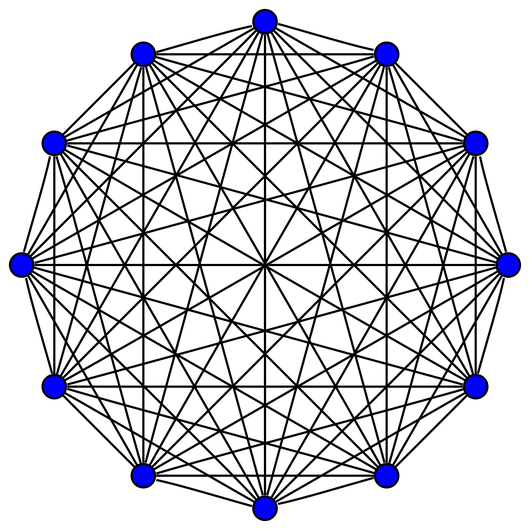 What happens here?
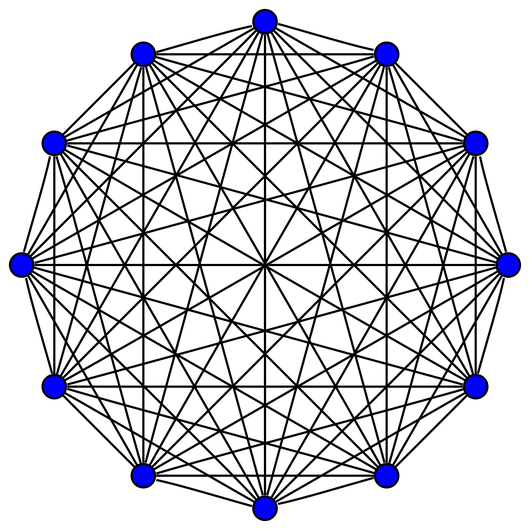 ...multi-party
communication
complexity!
What happens here?
What happens if there is no
communication bottleneck?
What We Know: MST
input: weight of adjacent edges
output: least-weight spanning tree






O(log log n) rounds
no non-trivial lower bound known
5
1
5
3
3
5
∞
Lotker et al.,
Distr. Comp.‘06
∞
∞
1
What We Know: Triangle Detection
input: adjacent edges in input graph
output: whether input contains triangle






O(n1/3/log n) rounds
no non-trivial lower bound known
Dolev et al.
DISC‘12
What We Know: Metric Facility Location
input: costs for nodes & edges (metric)
output: nodes & edges s.t. selected nodes cover all
goal: mininimize cost





O(log log n log* n) rounds for O(1)-approx.
no non-trivial lower bound known
5
3
3
1
2
3
3
5
∞
Berns et al.,
ICALP‘12
5
3
∞
∞
1
∞
What We Know: Sorting
input: n keys/node
output: indices of keys in global order






O(1) rounds
trivially optimal
5, 20, 22, 42, 99
...
2., 5., 6., 15., 25.
...
...
...
...
...
PODC‘13
...
...
What We Know: Routing
input: n mess./node, each node dest. of n mess.
goal: deliver all messages






O(1) rounds
trivially optimal
PODC‘13
Routing: Known Source/Destination Pairs
input: n messages/node (each to receive n mess.)
source/destination pairs common knowledge
“sources”
“destinations”
2 rounds
Routing within Subsets (Known Pairs)
{
√n
send/receive
n messages
within subsets
{
√n
{
√n
Routing within Subsets (Unknown Pairs)
Within each subset:
1. Broadcast #mess. for each destination 	2 rounds
2. Compute communication pattern 		local comp.
3. Move messages					2 rounds
{
{
√n
√n
{
{
√n
√n
{
{
√n
√n
Routing: Known Source/Destination Sets
1. Compute pattern on set level		local comp.
2. Redistribute messages	within sets	 	4 rounds
3. Move messages	between sets 		1 round
4. Redistribute messages	within sets	 	4 rounds
5. Move messages between sets	 	1 round
6. Deliver messages within sets			4 rounds
- n1/2 supernodes
- degree n3/2
 n mess. between
  each pair
- n links between sets
- each pair can
  handle n mess.
Routing: Unknown Pairs
source/destination pairs 
only relevant w.r.t. sets
count within sets (one node/dest.)	1 round
broadcast information to all nodes	1 round
Routing: Result
Theorem 
Input:
 up to n messages at each node
 each node destination of up to n messages
Then:
 all messages can be delivered in 16 rounds
...or in Other Words:
fully connected
CONGEST
bulk-synchronous
(bandwidth n log n)
≈
in each round, each node
computes
sends up to n log n bits
receives up to n log n bits
What Do We Want in a Lower Bound?
- caused by “lack of coordination”, not bottleneck
→ input per node of size O(n log n)

ideally, also:
- “natural” problem
- strong bound (e.g. Ω(nc) for constant c>0)
- unrestricted algorithms
Triangle Detection: an Algorithm
input: adjacent edges in input graph
output: whether input contains triangle
Triangle Detection: an Algorithm
- partition nodes into subsets of n2/3 nodes
- consider all n triplets of such subsets
- assign triplets 1:1 to nodes
- responsible node checks for triangle in its triplet
→ needs to learn of n4/3 (pre-determined) edges
→ running time O(n1/3/log n)
subset         1          2          3          4          5         6
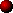 detected by node
with triplet (3,2,4)
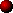 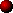 Triangle Detection: an Algorithm
“oblivious” algorithm:
	- fixed message pattern
	- computation only initially and in the end





…and maybe even in general?
Conjecture
running time O(n1/3/log n)
optimal for oblivious algorithms
MST and Friends
some doubly logarithmic bounds:
	- MST in O(log log n) rounds
	- Metric Facility Location in O(log log n log* n) rounds
	- no improvement or lower bound on MST for a decade
Open Question
Is running time O(log log n)
a barrier for some problems?
Connectivity
input: adjacent edges in input graph
output: whether input graph is connected

- natural problem, even simpler than MST
- might be easier to find right approach
Open Question
Can Connectivity be decided
within O(1) rounds?
...on a Related Subject
There is a lower bound, on Set Disjointness!
(but in a different model)





...thank you for your attention!
→ Don‘t miss the next talk!